Импрессионизм
МДО 
Одно изменение влечёт за собой другое
Учитель: Шаматова Л.В.
Импрессионизм
Импрессионизм (фр.  — впечатление) — направление в искусстве . Возникло в XIX — начала XX веков,во Франции и затем распространилось по всему миру. Художники стремились запечатлеть реальный мир в его подвижности и изменчивости, передать свои мимолётные впечатления. 
(Направление в живописи, в литературе и музыке).
Клод Моне. Впечатление. Восход солнца
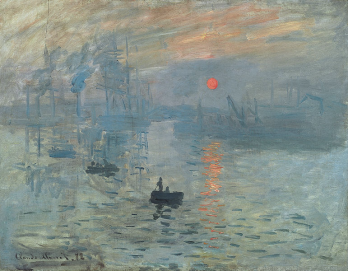 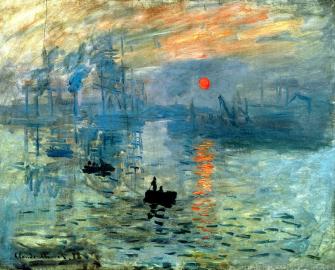 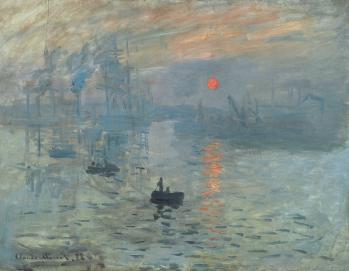 Клод Моне. Руанский собор
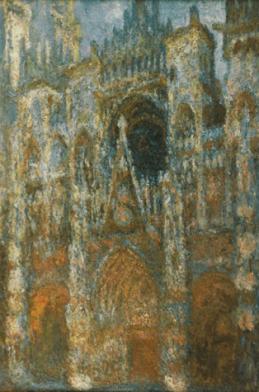 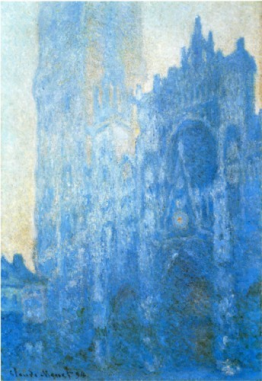 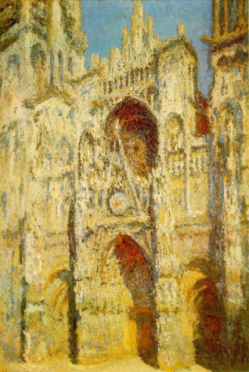 Клод Моне. Парламент в Лондоне
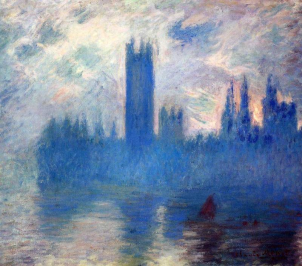 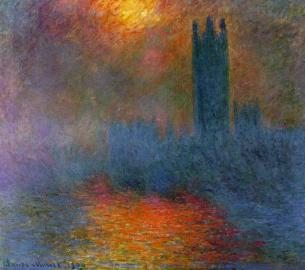 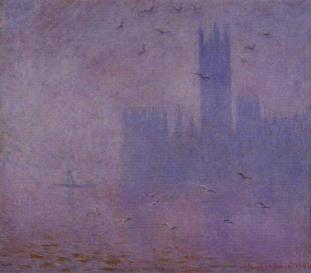 Клод Моне. Японский мостик
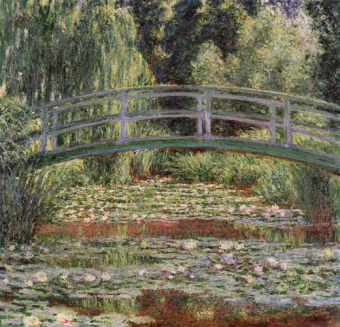 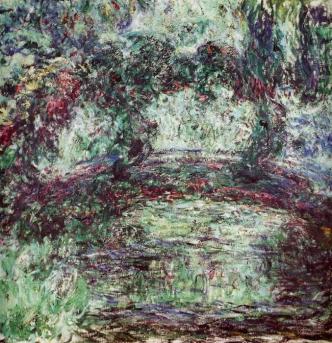 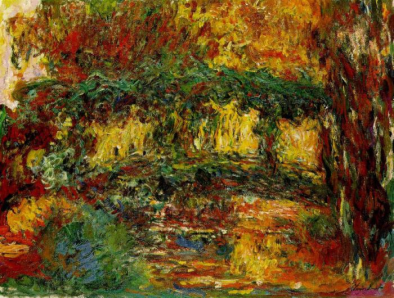 Клод Моне. Водяные лилии
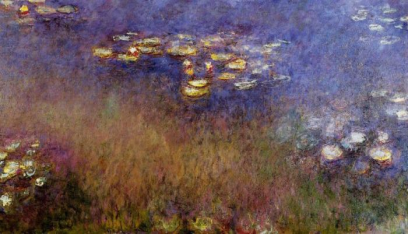 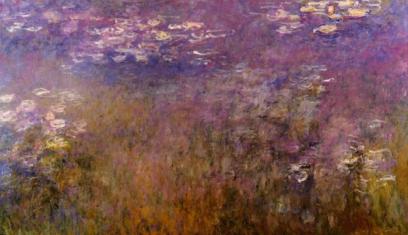 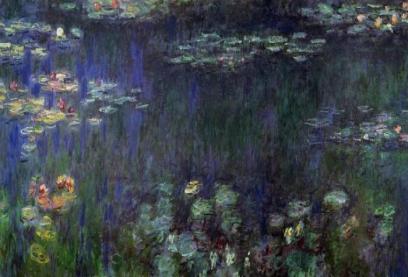 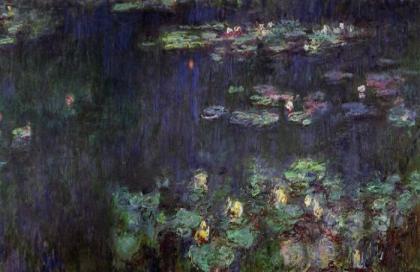 Клод Моне. Пейзажи
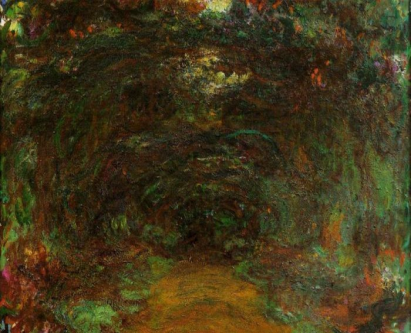 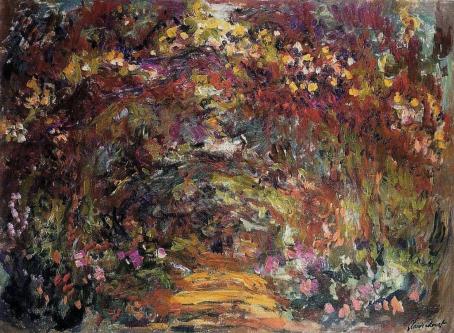